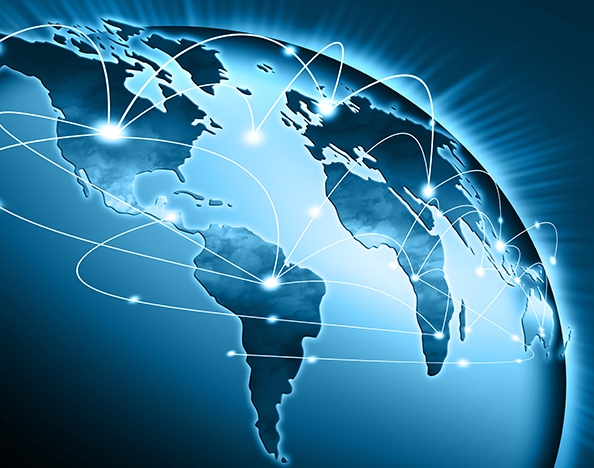 Unidad 1: Pensar la cuestión social a escala global/local
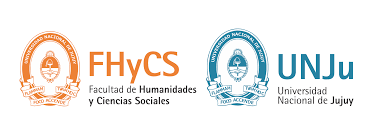 temario
1.	Procesos macro: globalización, geopolítica, colonialidad y la cuestión social en América Latina.
2.	Respuestas críticas hacia el pensamiento hegemónico: epistemologías del Sur, giro decolonial y otros giros epistemológicos, ecología política.
3.	Estructura social económica y las desigualdades resultantes en Argentina.
4.	Modelos políticos sociales: Estado y desarrollo en la Argentina.
5.	La intervención como campo problemático: institucionalidad social, estado y cuestión social.
6.	Quiebre de lo social. Época de Pandemia/Pos pandemia.
7.	Nuevas formas de trabajo. Los desafíos de la Inteligencia Artificial en contextos diversos.
¿Como vemos el mundo hoy?
Saskia sassen: una sociología de la globalización
Teoría de los “sistemas-mundo” (Immanuel Wallerstein)
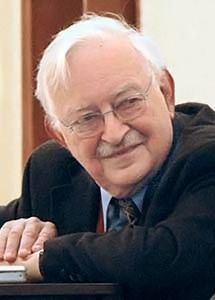 Dos cosas dominan el mundo desde los últimos decenios del s. XX: la globalización y el terrorismo.
Tres puntos de inflexión importantes del sistema-mundo moderno: economía-mundo capitalista; Revolución Francesa de 1789 y la revolución mundial de 1968.
Argumentos: disciplinas como compartimentos estancos, realidad social determinada por el sistema-mundo y múltiples instituciones que permean y al mismo tiempo ocasionan conflictos al interior del sistema-mundo.
Sistema-mundo: zona de espacio temporal que atraviesa múltiples unidades políticas y culturales, una que representa una zona integrada de actividad e instituciones que obedecen a ciertas reglas sistémicas.
Centro-periferia es un concepto relacional.
Análisis del sistema-mundo comprende 3 elementos: sistemas-mundo antes que Estados como unidad de análisis; la insistencia en la longue dureé y enfoque unidisciplinario.
Teoría de los sistemas-mundo
Una economía-mundo y un sistema capitalista van de la mano.
Mercados: cuasimonopolios. Función del Estado. Procesos centrales y periféricos.
Diversos grupos e identidades que diversifican los roles en la sociedad.
Surgimiento de los Estados: Paz de Westfalia (1648). Soberanía, fronteras y límites, nuevos Estados. Doctrina del laissez-faire.
Geocultura: revolución francesa e ideas de la Ilustración.
Sistema interestatal: Estados fuertes y débiles. Estados semiperiféricos.
Desarrollo, no es lo mismo que crecimiento económico.
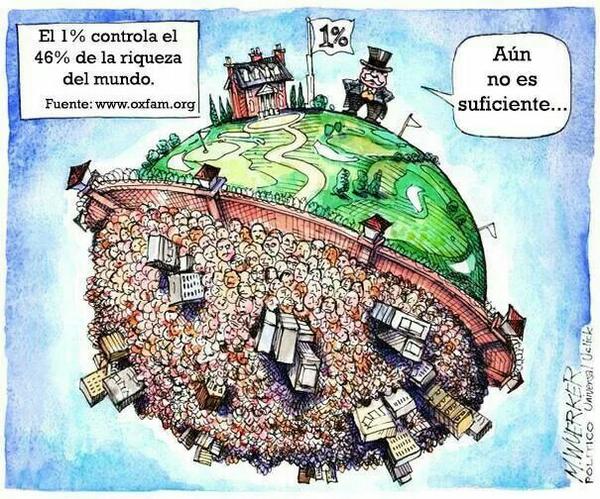 Teoría de los “sistemas-mundo”
Imperio-mundo/Hegemonía: modos de dominación mundial de los Estados fuertes y los semiperiféricos.
Movimientos antisistémicos como actores políticos clave: una de las consecuencias de las revoluciones de 1848.
El sistema-mundo moderno se encuentra en crisis desde 1968. Colapso de la geocultura.
Nuevas miradas y actores en las estructuras sociales: lucha contra el racismo, nuevas miradas sobre la sexualidad.
Respuesta a la crisis económica: globalización.
Respuesta política: Foro Social Mundial.
“El elemento clave del debate es el grado en el que cualquier sistema social, pero en este caso el futuro que estamos construyendo, se inclinará en una dirección o en la otra de los dos 
temas centrales de larga data en la organización social: la libertad y la igualdad”.
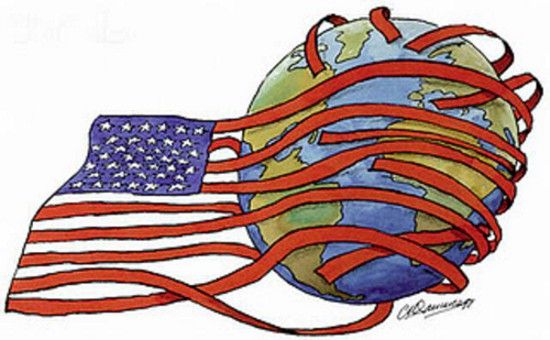 Reordenamiento del mundo (lechini)
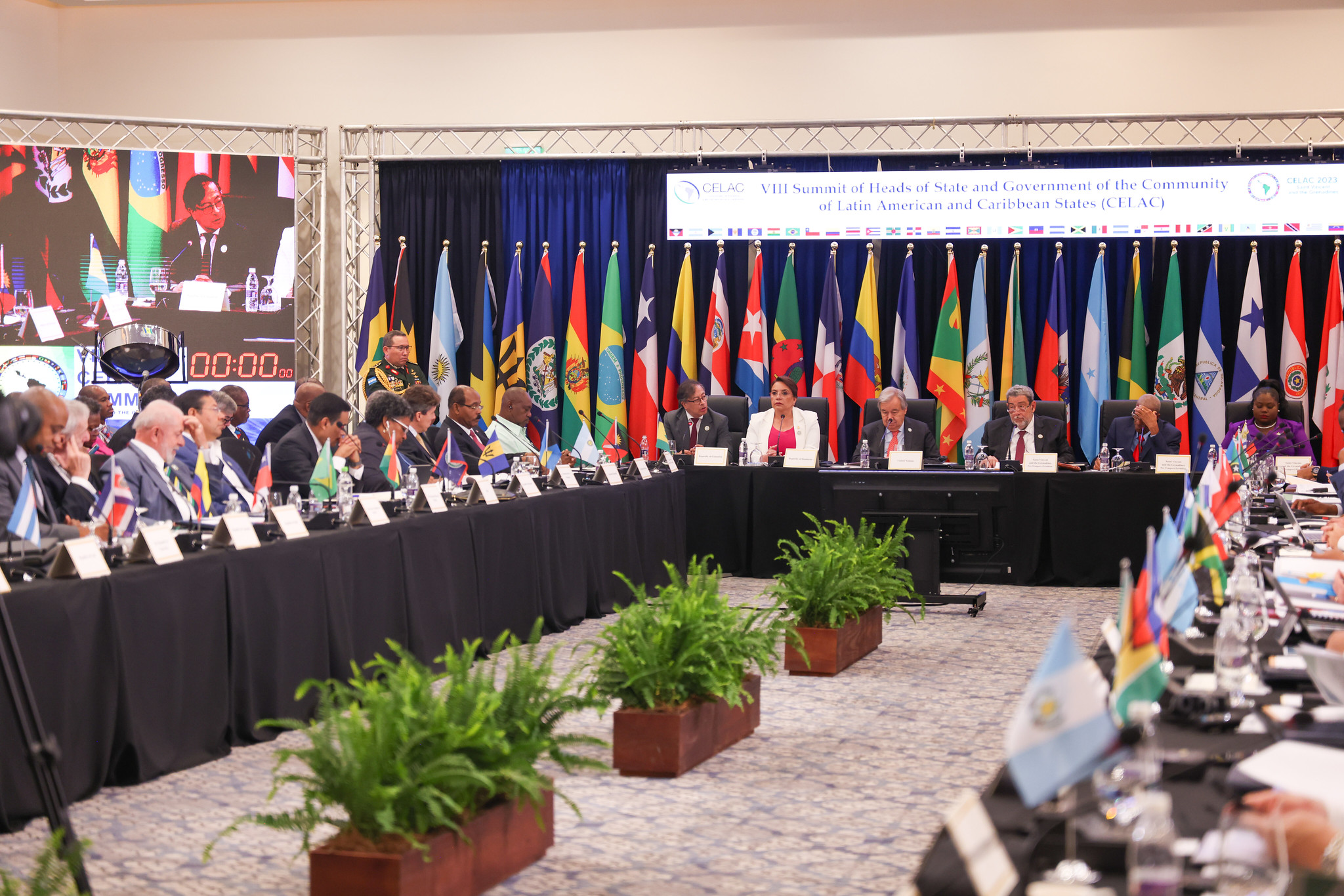 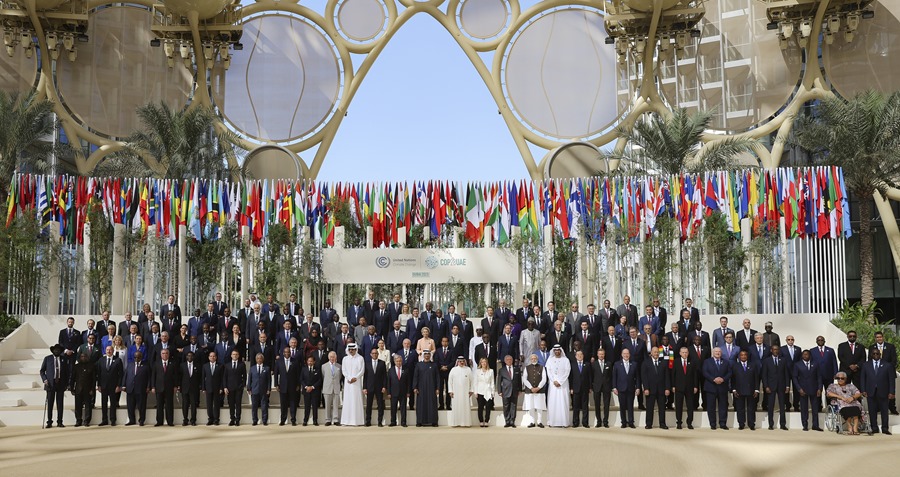 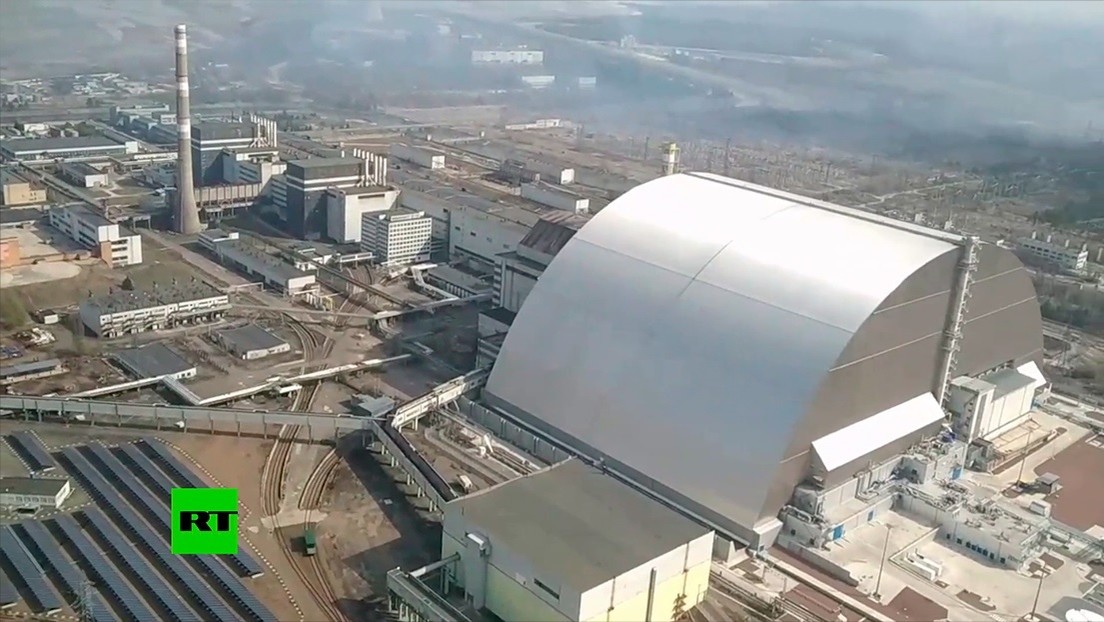 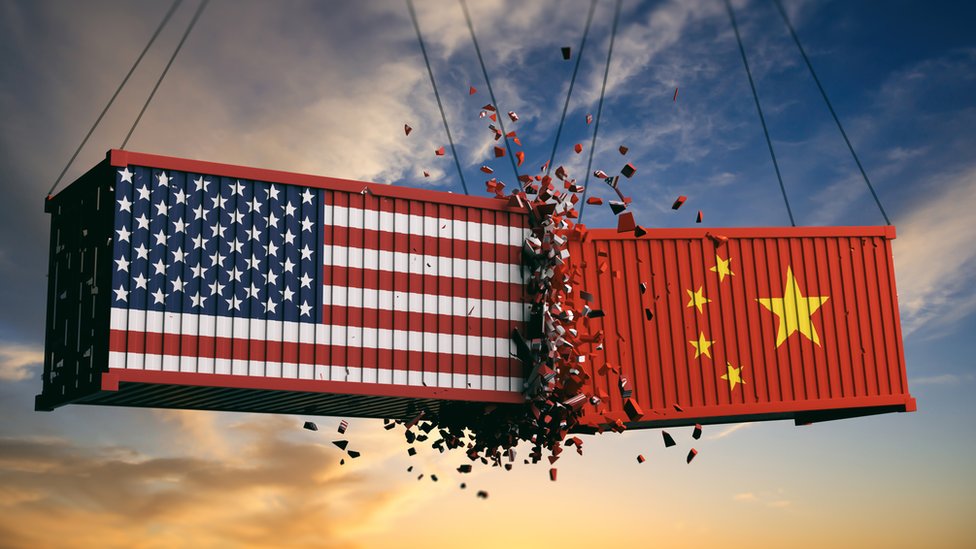 Reordenamiento del mundo (lechini)
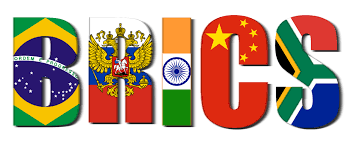 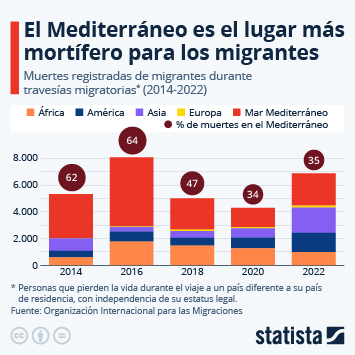 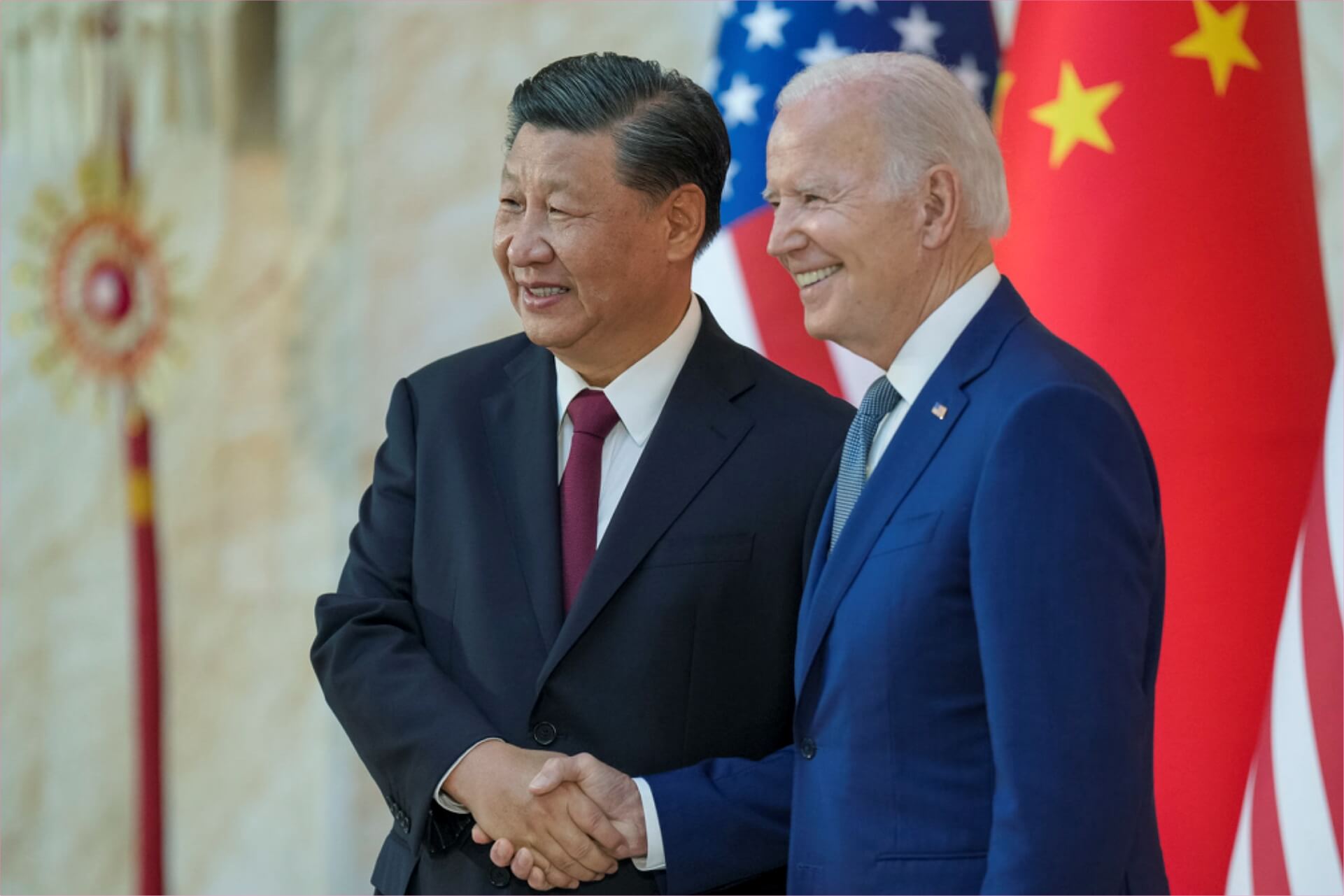 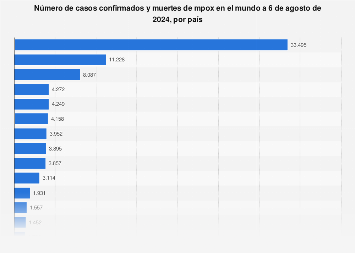 Roberto RUSSELL
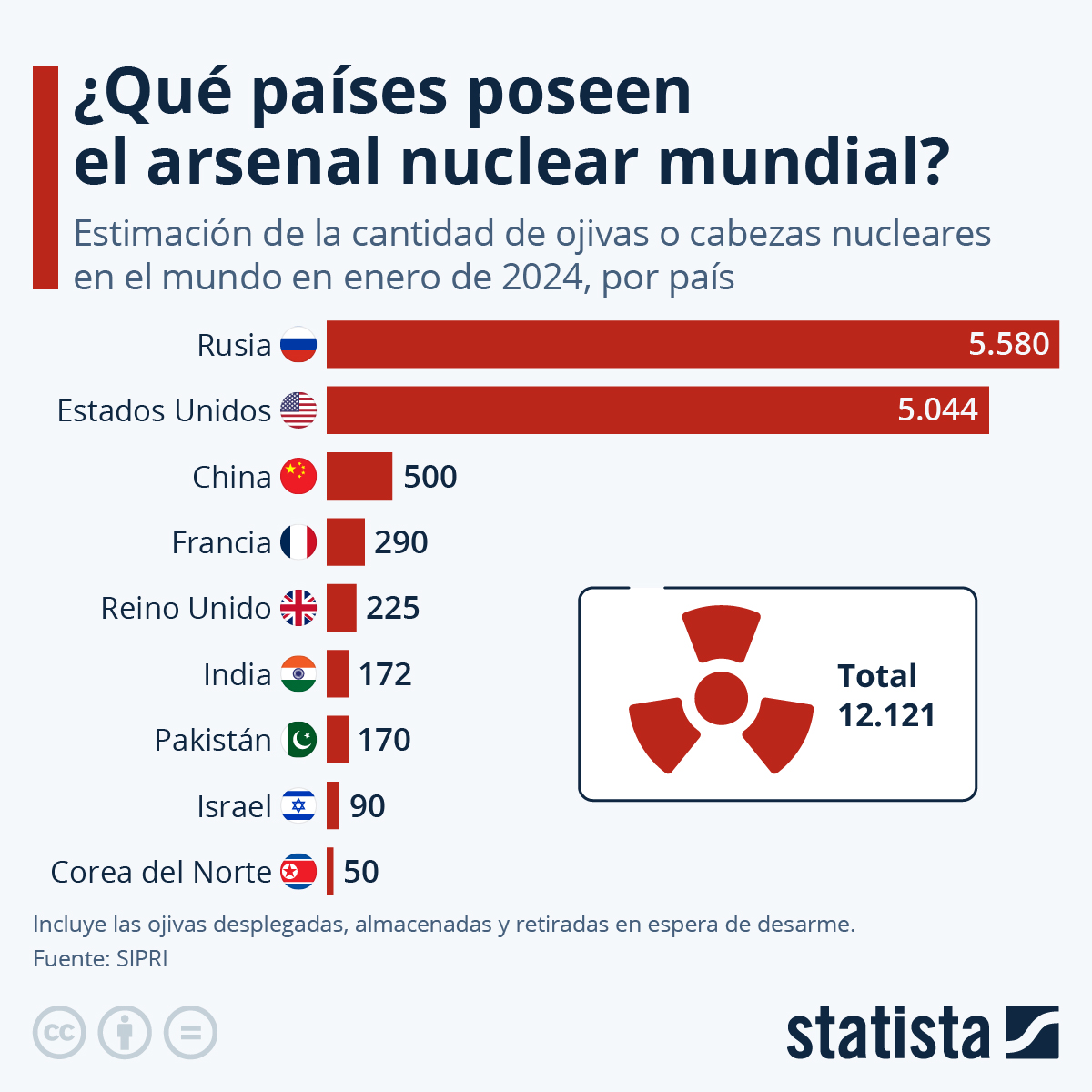 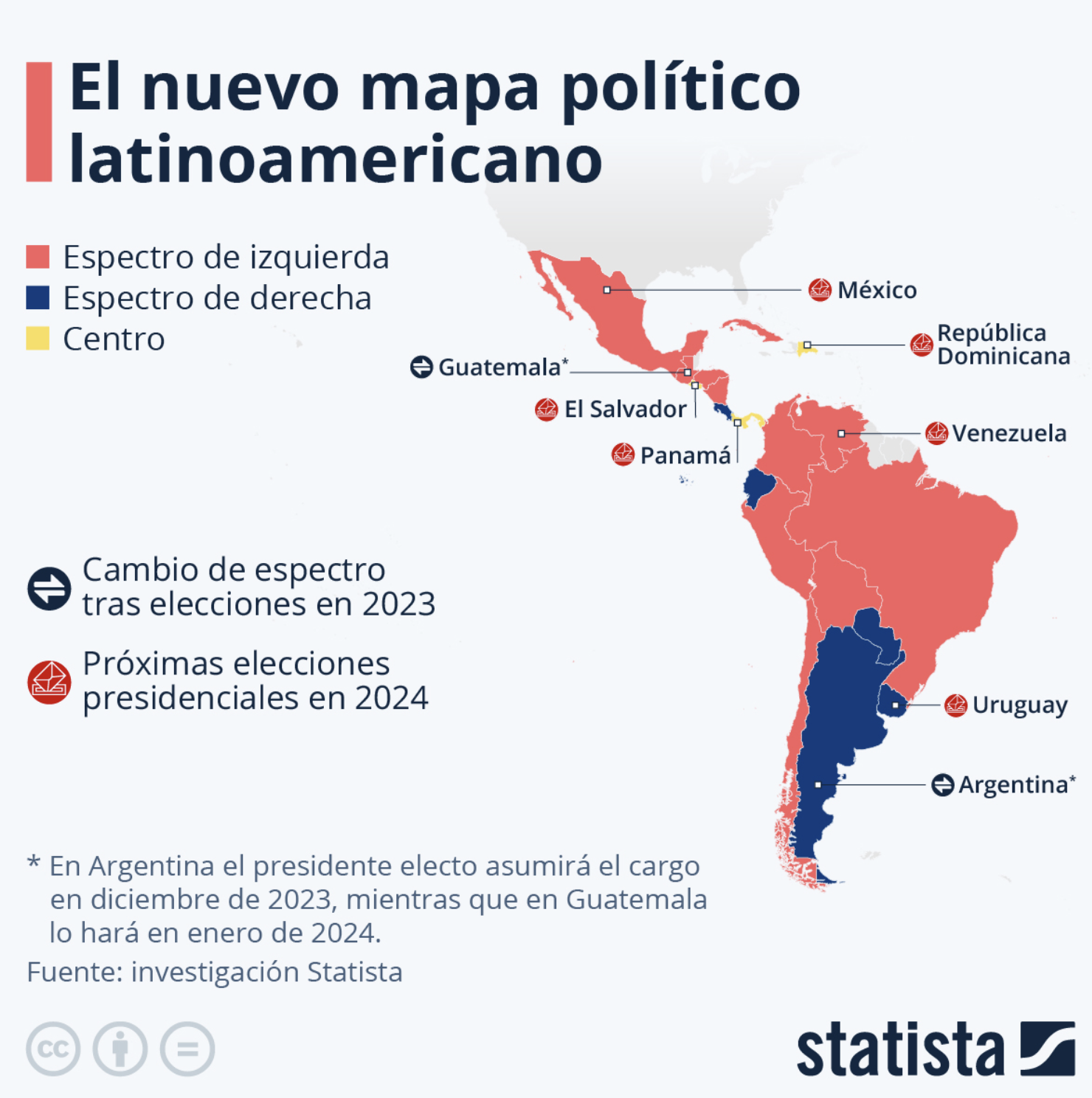 VAN KLAVEREN: crisis del multilateralismo
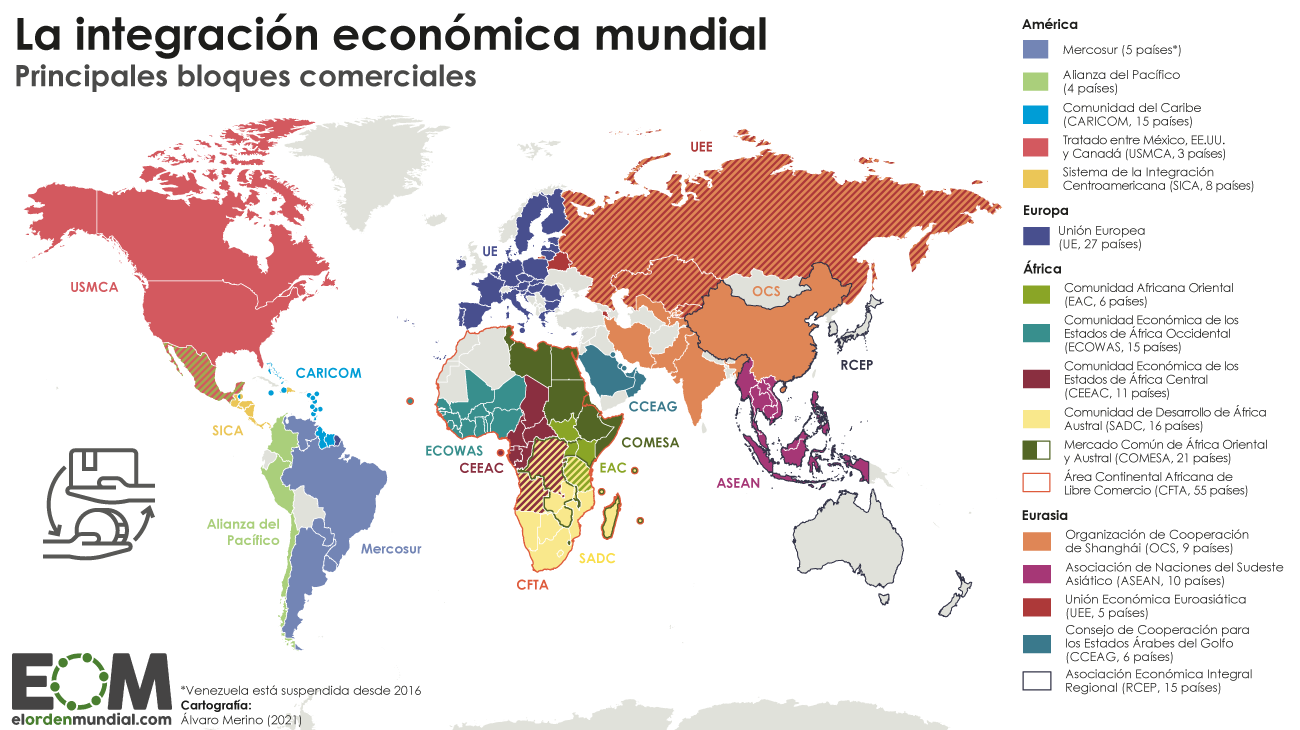 Schultz: crisis sistémica y transición hegemónica
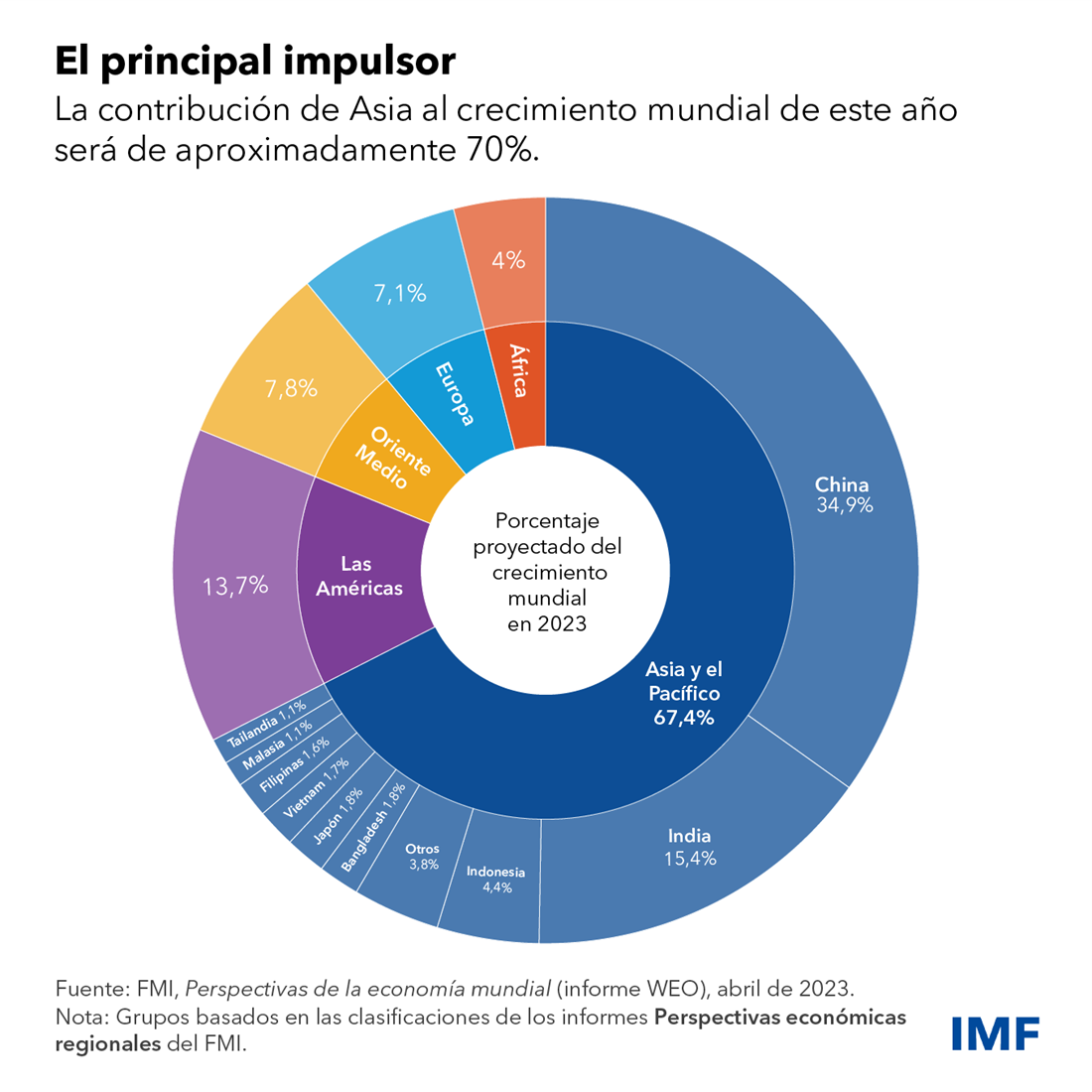 Schultz: crisis sistémica y transición hegemónica
ASPRELLA – Schultz: configuración de un nuevo orden mundial
¿Qué SUCEDE en el mundo hoy?
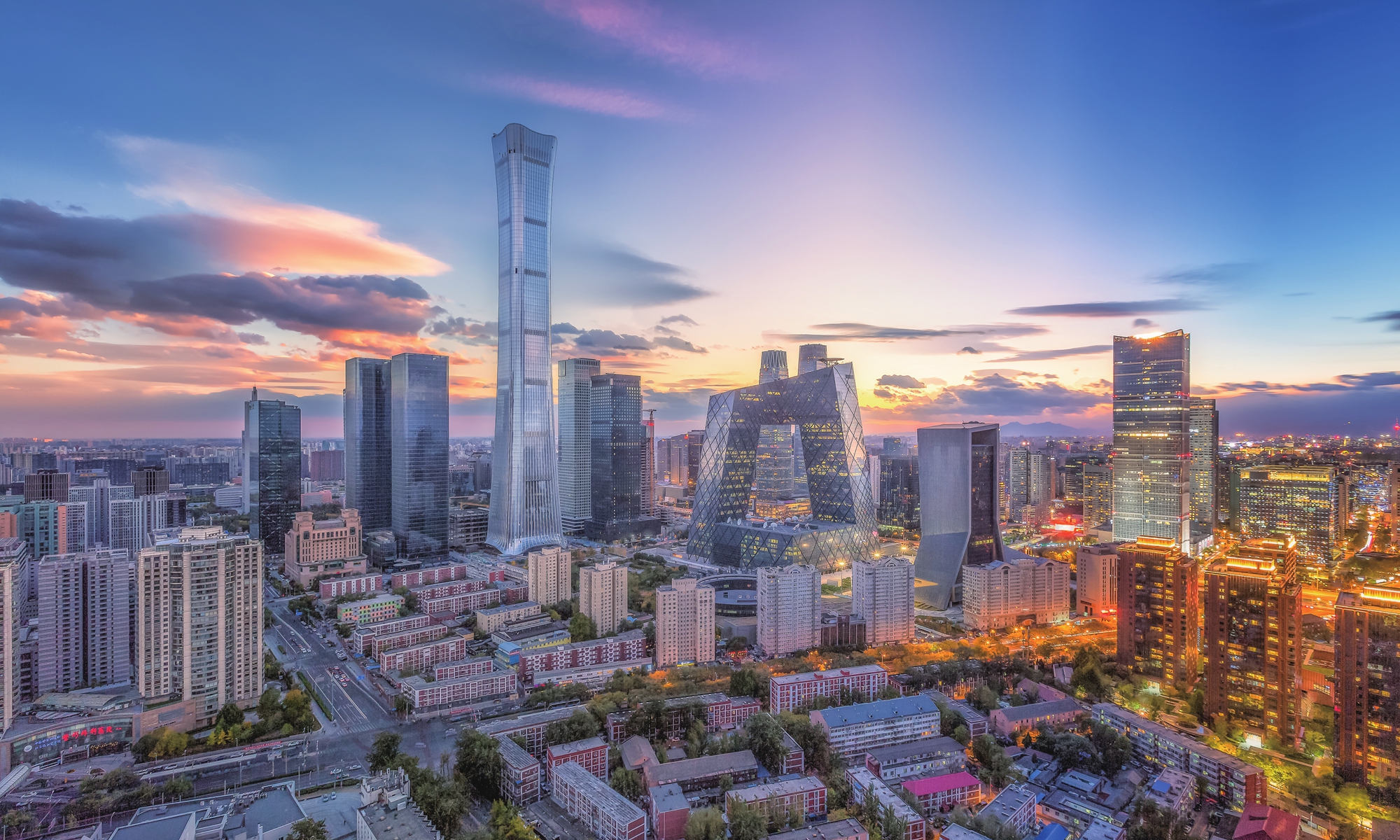 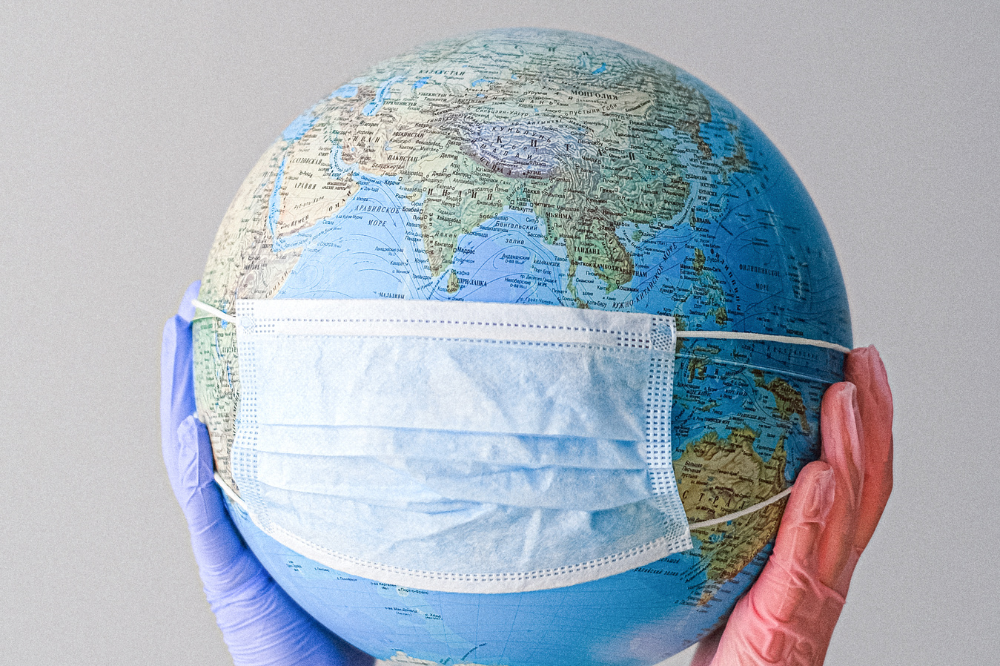 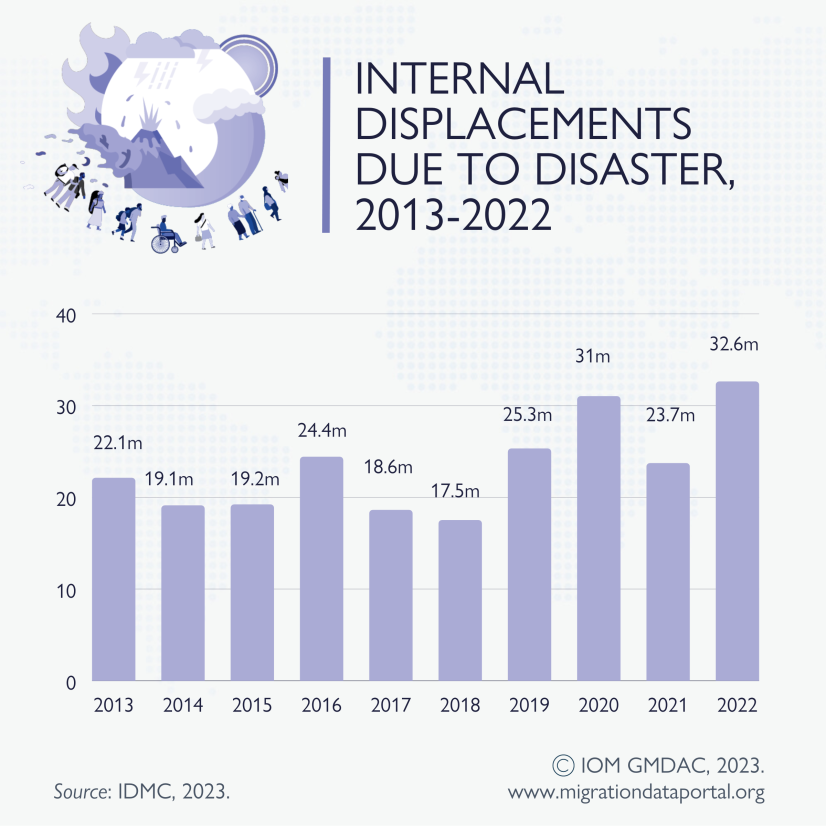 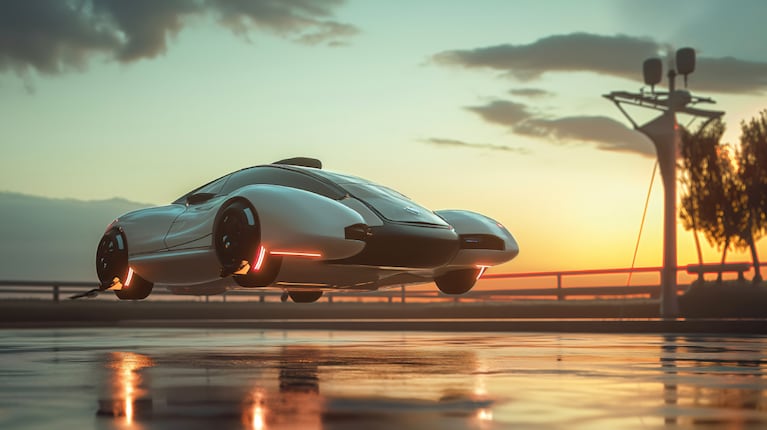 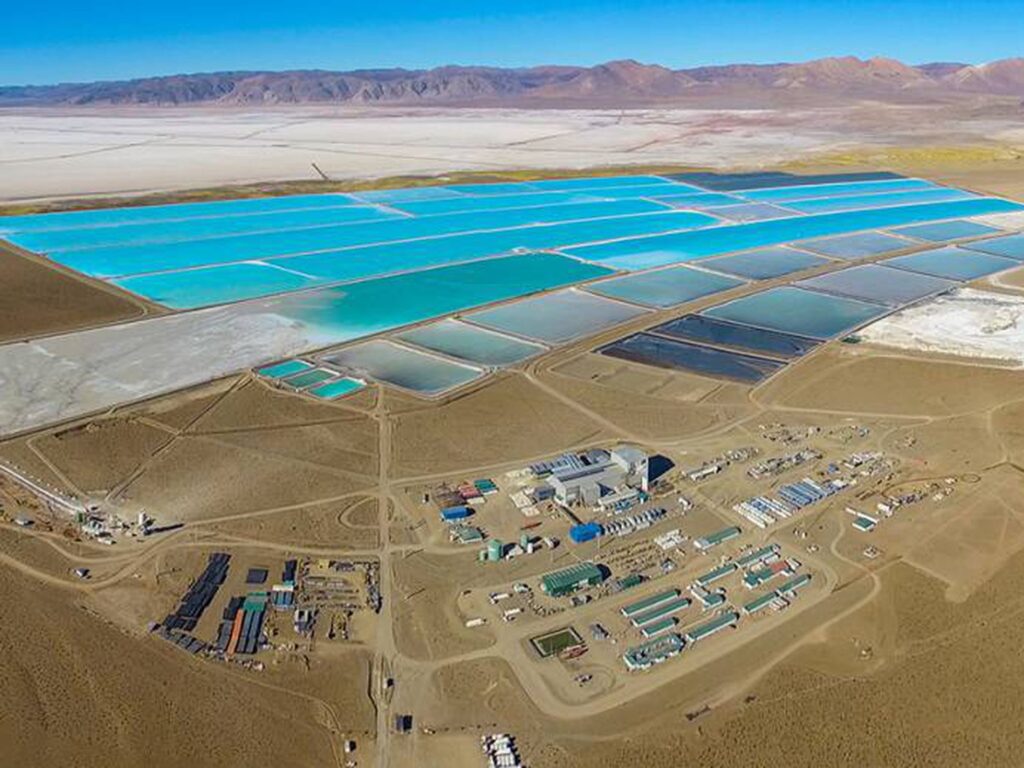 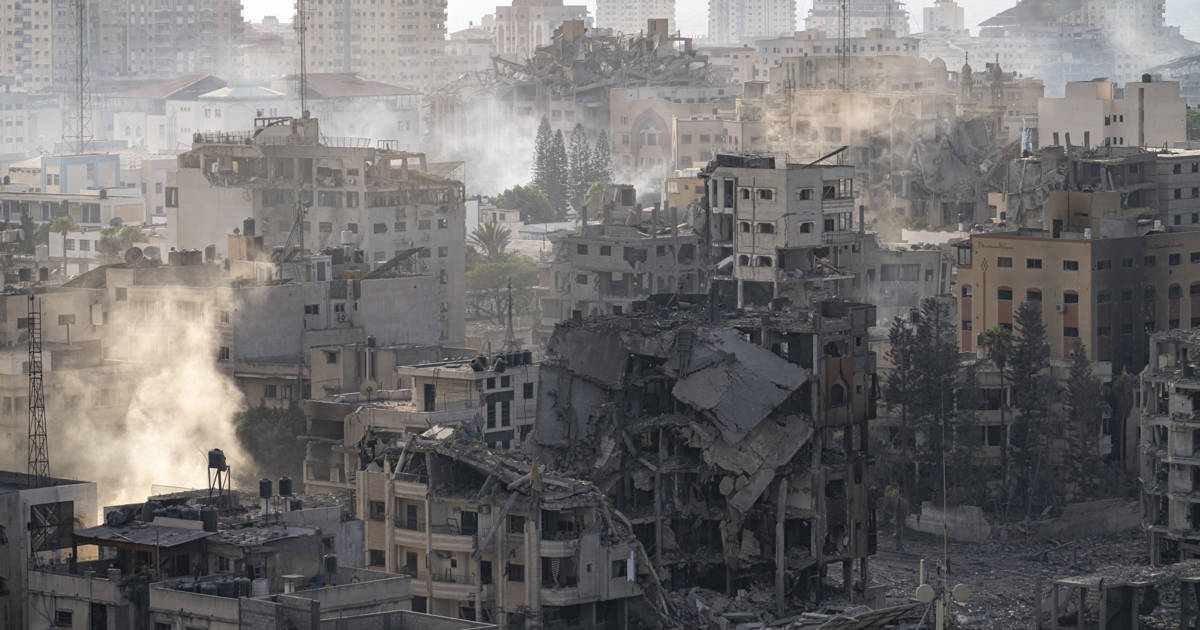 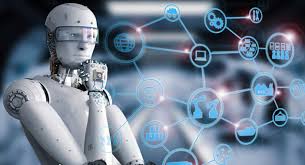